ДИЗАЙН-ПРОЕКТ МУНИЦИПАЛЬНОГО ОБЩЕОБРАЗОВАТЕЛЬНОГО
УЧРЕЖДЕНИЯ «МЕЛЕХОВСКАЯ СРЕДНЯЯ ОБЩЕОБРАЗОВАТЕЛЬНАЯ ШКОЛА №1 ИМЕНИ И.П. МОНАХОВА» КОВРОВСКОГО РАЙОНА
1 ЭТАЖ
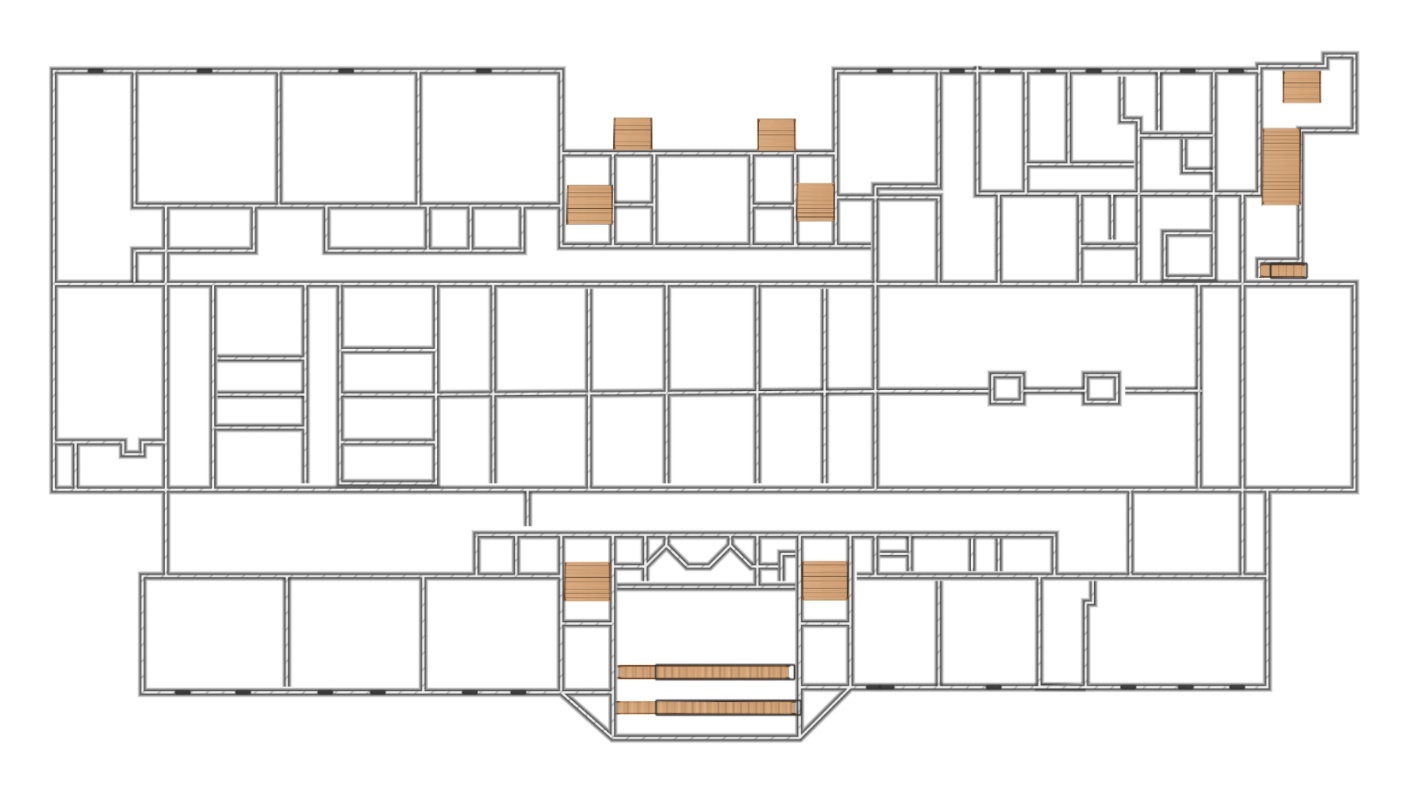 ЦЕНТР «ТОЧКА РОСТА»
КЛАСС
МАСТЕРСКАЯ
ПИЩЕБЛОК
ТУАЛЕТ
КОРИДОР
РЕКРЕАЦИЯ ЦЕНТРА «ТОЧКА РОСТА»
ОСНОВНАЯ ПОЛЕТНАЯ ЗОНА
СКЛАД
СКЛАД
ГАРДЕРОБ
СТОЛОВАЯ
ГАРДЕРОБ
ГАРДЕРОБ
СКЛАД
СКЛАД
КОРИДОР
КОРИДОР
СКЛАД
СКЛАД
ПОСТ 
ОХРАНЫ
СТОЛОВАЯ
СКЛАД
СКЛАД
КОРИДОР
ЗИМНИЙ 
САД
РЕКРЕАЦИЯ
ТУАЛЕТ
ТУАЛЕТ
ТУАЛЕТ
ТУАЛЕТ
СПЕЦИАЛИЗИРОВАННЫЙ КЛАСС (КРУЖОК)
СПЕЦИАЛИЗИРОВАННЫЙ КЛАСС (КРУЖОК)
ЛАБОРАНТСКАЯ
ВХОД
КЛАСС
КЛАСС
КЛАСС
КЛАСС
МУНИЦИПАЛЬНОЕ ОБЩЕОБРАЗОВАТЕЛЬНОЕ
УЧРЕЖДЕНИЕ «МЕЛЕХОВСКАЯ СРЕДНЯЯ ОБЩЕОБРАЗОВАТЕЛЬНАЯ ШКОЛА №1 ИМЕНИ И.П. МОНАХОВА» КОВРОВСКОГО РАЙОНА
ПОМЕЩЕНИЕ ДЛЯ АУДИТОРНЫХ ЗАНЯТИЙ, РЕМОНТНАЯ ЗОНА
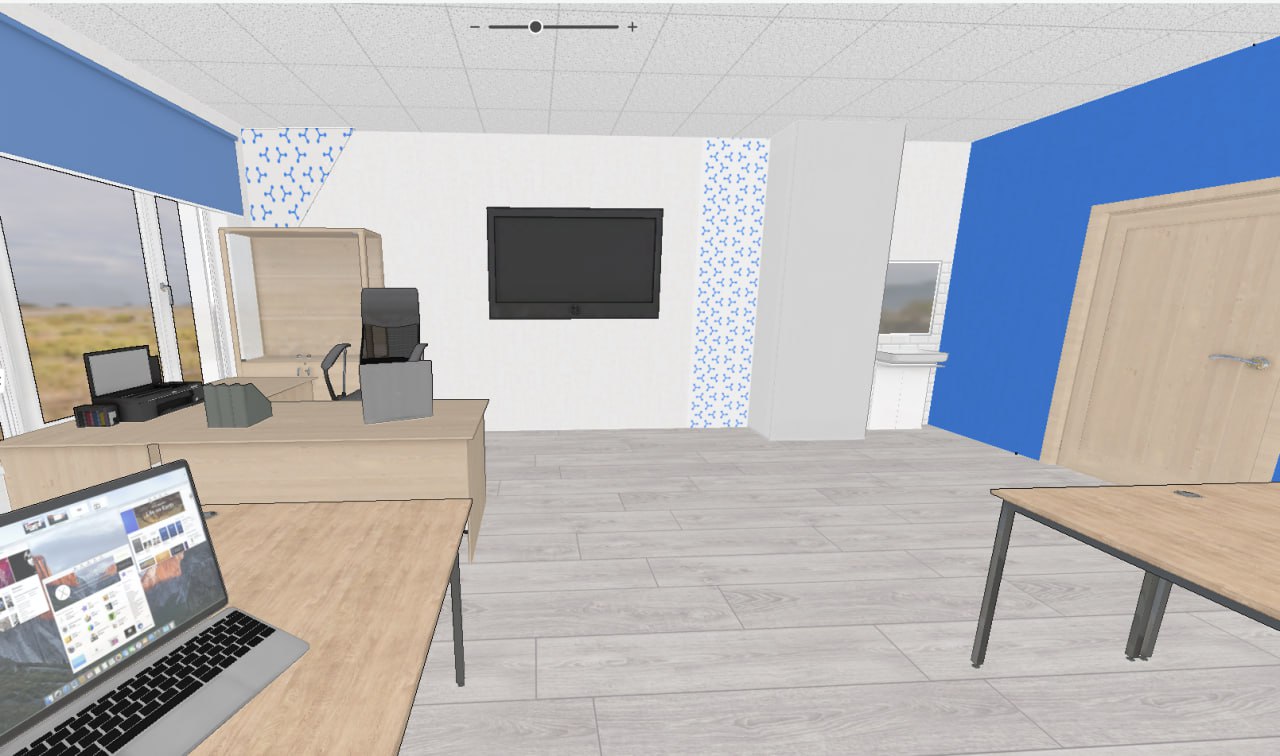 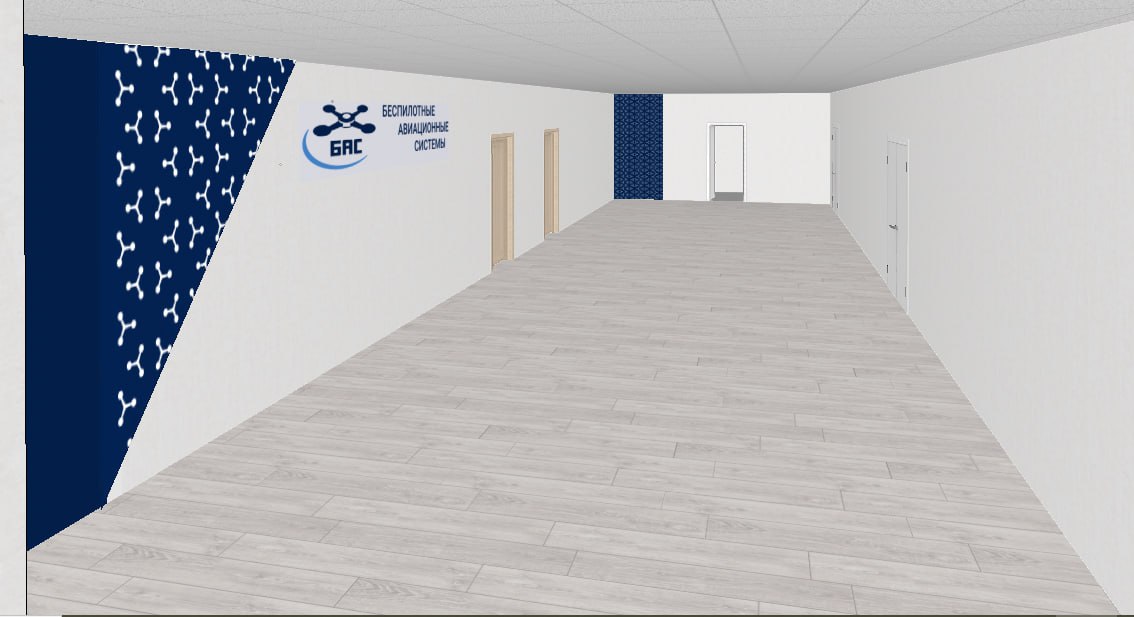 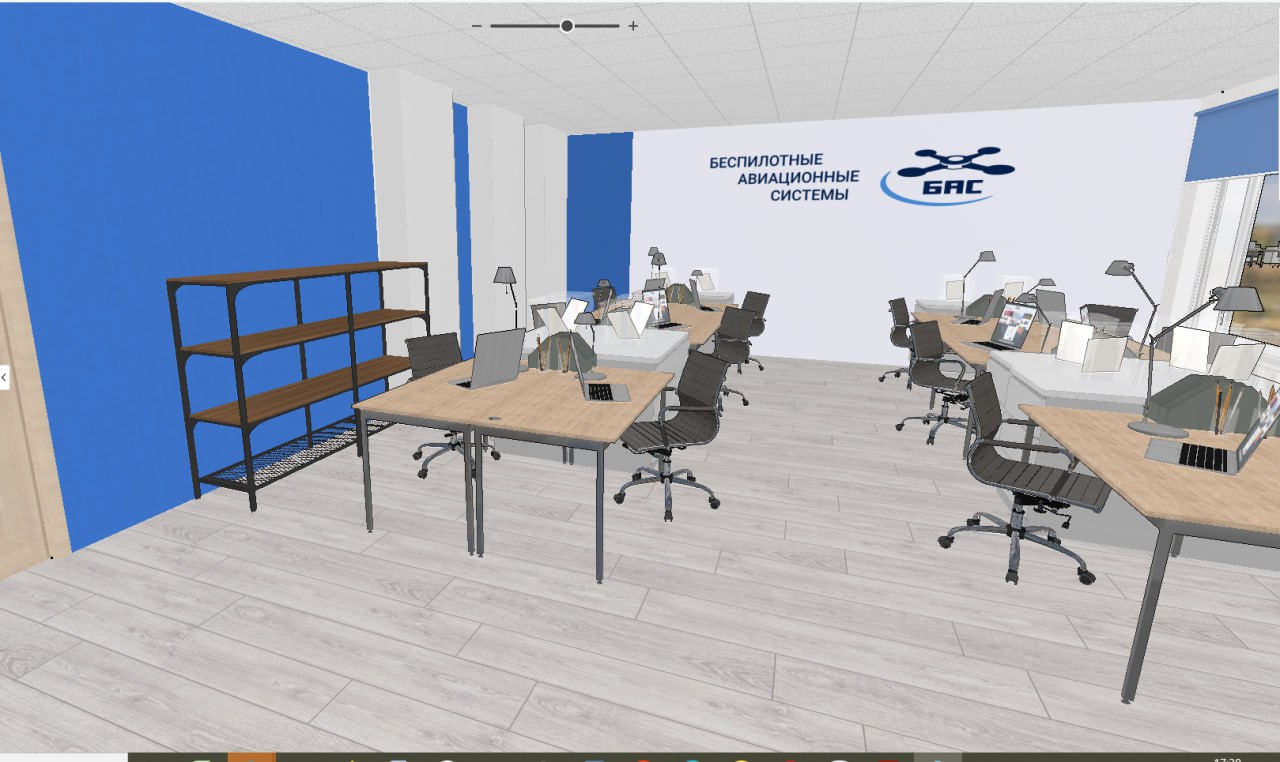 МУНИЦИПАЛЬНОЕ ОБЩЕОБРАЗОВАТЕЛЬНОЕ
УЧРЕЖДЕНИЕ «МЕЛЕХОВСКАЯ СРЕДНЯЯ ОБЩЕОБРАЗОВАТЕЛЬНАЯ ШКОЛА №1 ИМЕНИ И.П. МОНАХОВА» КОВРОВСКОГО РАЙОНА
ПОМЕЩЕНИЕ ДЛЯ ПРАКТИЧЕСКИХ ЗАНЯТИЙ С МАЛОЙ ПОЛЕТНОЙ ЗОНОЙ
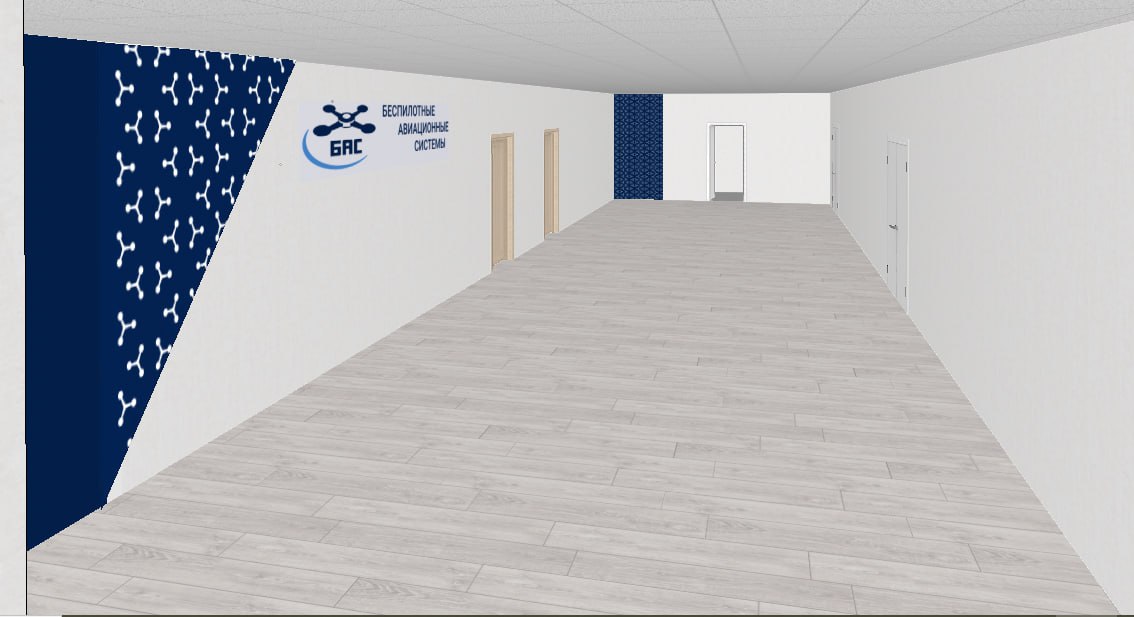 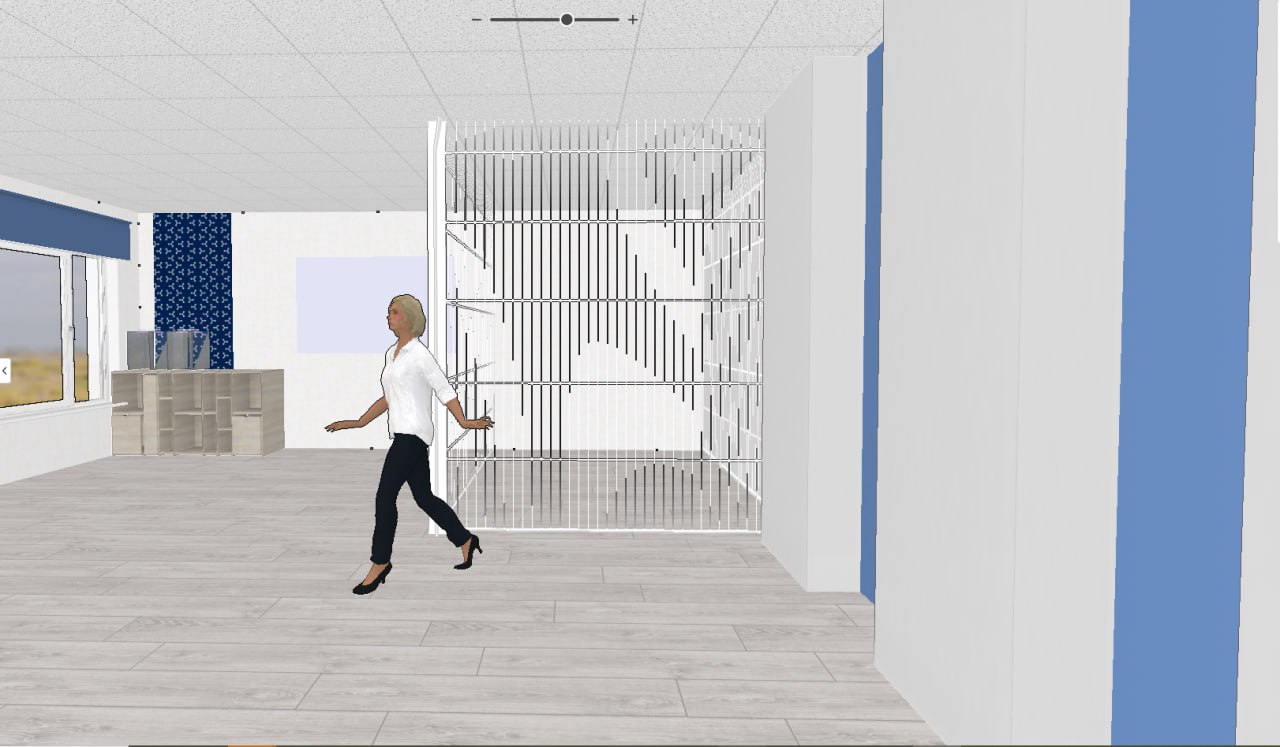 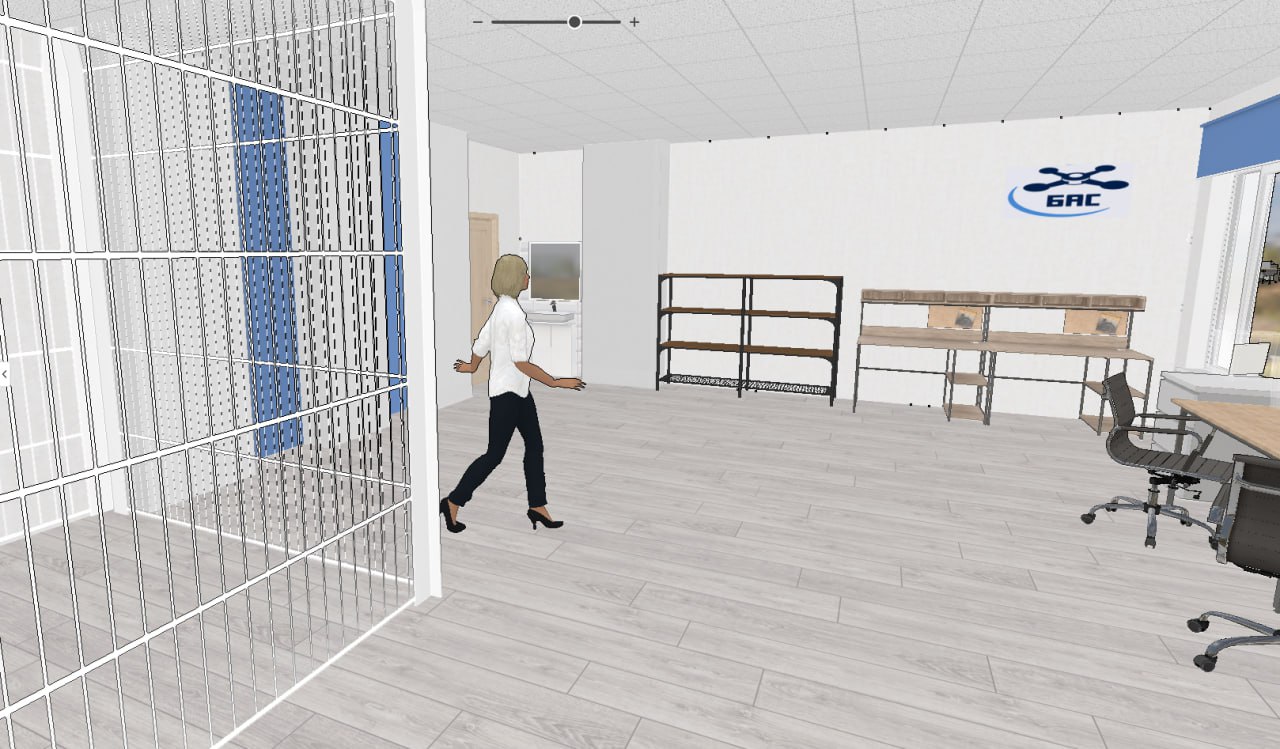